Annual Energy Outlook 2022(AEO2022)
For
Annual Energy Outlook 2022 Release at the Bipartisan Policy Center
March 3, 2022 | Washington, DC

By
Stephen Nalley, Acting EIA Administrator
Angelina LaRose, Assistant Administrator for Energy Analysis
AEO2022 Highlights
Petroleum and natural gas remain the most-consumed sources of energy in the United States through 2050, but renewable energy is the fastest growing  
Wind and solar incentives, along with falling technology costs, support robust competition with natural gas for electricity generation, while the shares of coal and nuclear power decrease in the U.S. electricity mix
U.S. crude oil production reaches record highs, while natural gas production is increasingly driven by natural gas exports
AEO2022 Press Release            
March 3, 2022
2
AEO2022 examines a range of conditions from 2020 to 2050
Assumptions
Current laws and regulations as of November 2021
Current views on economic and demographic trends, and technology improvements
Compound annual growth rate for real U.S. gross domestic product (GDP) is 2.2% (Reference case)
High Economic Growth case (2.7%) and Low Economic Growth case (1.8%) 

The Brent crude oil price by 2050 is $90 per barrel (b) in constant 2021 dollars (Reference case)
     –   High Oil Price case ($170/b) and Low Oil Price case ($45/b) 

Oil and natural gas supply cases
High: more accessible resources and lower extraction technology costs than the Reference case
Low: fewer accessible resources and higher extraction technology costs than the Reference case

Renewables cost cases
High: no cost reductions in renewable technologies
Low: renewables achieve 40% lower overnight capital costs by 2050 compared to Reference case
AEO2022 Press Release            
March 3, 2022
3
Changes in AEO2022: Pandemic and Legislation
U.S. gross domestic product assumptions
AEO2022 economic growth cases
trillion 2012 dollars
COVID-19 continues to be a major source of uncertainty, especially in the near term. 
AEO2022 includes provisions from the Bipartisan Infrastructure Law
AEO2022 Press Release            
March 3, 2022
4
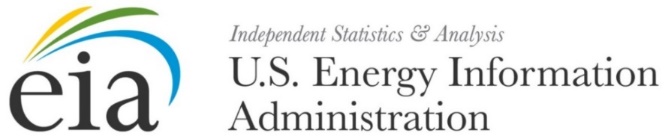 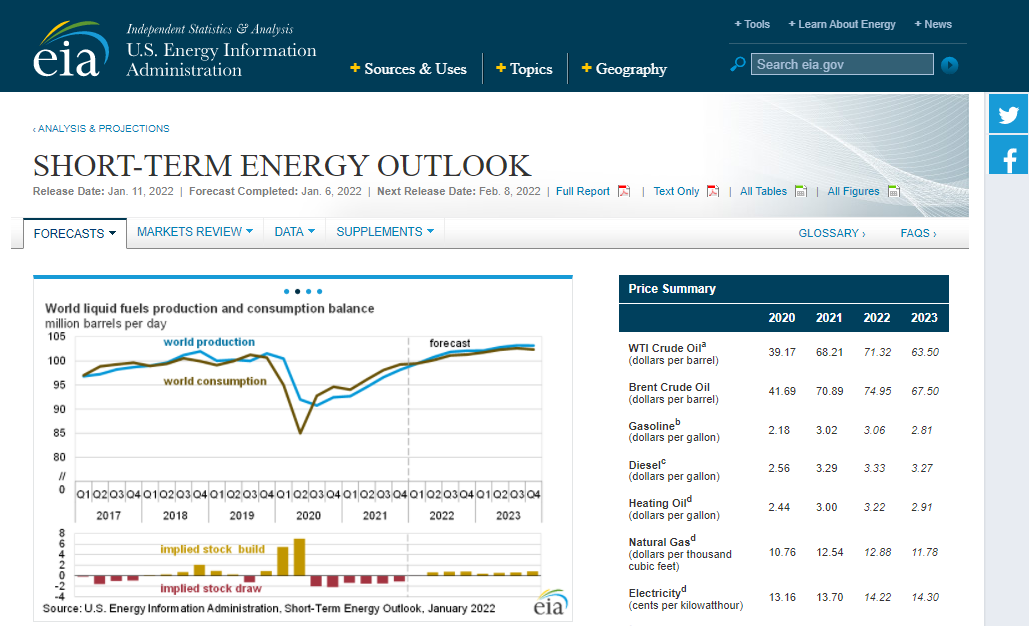 The U.S. Energy Information Administration (EIA) collects, analyzes, and disseminates independent and impartial energy information to promote sound policymaking, efficient markets, and public understanding of energy and its interaction with the economy and the environment. 
EIA’s role is unique — by providing an unbiased view of energy markets, EIA increases transparency and promotes public understanding of important energy issues.
EIA has expanded its program in recent years to provide a growing customer base with coverage of increasingly complex and interrelated energy markets.
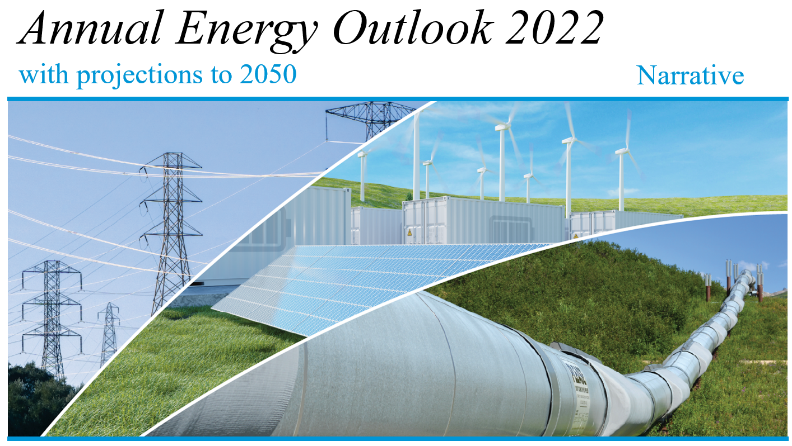 AEO2022 Press Release            
March 3, 2022
5
AEO2022 core cases vary technical and macroeconomic assumptions
Policy assumptions
Current laws and regulations 
as of November 2021
Potential
new laws
High Economic Growth case
High Oil Price case
High Oil and Gas Supply case
High Renewables Cost case
Higher
Technical and macroeconomic assumptions
Reference case
Expected
Low Economic Growth case
Low Oil Price case
Low Oil and Gas Supply case
Low Renewables Cost case
Lower
AEO2022 Press Release            
March 3, 2022
6
Upcoming AEO2022 Issue in Focus cases vary technical, macroeconomic, and policy assumptions
Alternative policies assumptions
Carbon fee
Sunset credits
Extended credits
No new pipelines
Alternative technical and macroeconomic assumptions
Alternative weather assumptions
Use cases for battery storage
AEO2022 Press Release            
March 3, 2022
7
AEO2022 Highlights
Petroleum and natural gas remain the most-consumed sources of energy in the United States through 2050, but renewable energy is the fastest growing  
Wind and solar incentives, along with falling technology costs, support robust competition with natural gas for electricity generation, while the shares of coal and nuclear power decrease in the U.S. electricity mix
U.S. crude oil production reaches record highs, while natural gas production is increasingly driven by natural gas exports
AEO2022 Press Release            
March 3, 2022
8
Renewables consumption grows fastest but remains far below petroleum and other liquids consumption in 2050
Energy consumption by fuel 
AEO2022 Reference case
quadrillion British thermal units
Energy consumption by sector
AEO2022 Reference case
quadrillion British thermal units
Note: Biofuels are shown separately and included in petroleum and other liquids.
AEO2022 Press Release            
March 3, 2022
9
Petroleum and other liquids are largely consumed by sectors with slow turnover to electric equipment
AEO2022 Press Release            
March 3, 2022
10
Natural gas consumption rises mostly because of industrial use and exports
Natural gas disposition and net exports
AEO2022 Reference case
trillion cubic feet
Change in natural gas disposition and net exports
AEO2022 Reference case
relative to 2021 in trillion cubic feet
net exports


electric power

commercial
residential

transportation

industrial
net exports

electric power
commercial
transportation
industrial
residential
AEO2022 Press Release            
March 3, 2022
11
Energy-related CO2 emissions by sector and fuel
Energy-related CO2 emissions by fuel 
AEO2022 Reference case
billion metric tons
Energy-related CO2 emissions by sector
AEO2022 Reference case
billion metric tons
Note: Series does not include greenhouse gases other than CO2. Industrial sector CO2 emissions do not include process emissions, such as the emissions from cement clinker production.
AEO2022 Press Release            
March 3, 2022
12
AEO2022 Highlights
Petroleum and natural gas remain the most-consumed sources of energy in the United States through 2050, but renewable energy is the fastest growing  
Wind and solar incentives, along with falling technology costs, support robust competition with natural gas for electricity generation, while the shares of coal and nuclear power decrease in the U.S. electricity mix
U.S. crude oil production reaches record highs, while natural gas production is increasingly driven by natural gas exports
AEO2022 Press Release            
March 3, 2022
13
The U.S. annual average electricity growth rate remains below 1% across much of the projection period in the Reference case
AEO2022 Press Release            
March 3, 2022
14
Renewables consumption for electricity generation grows significantly in all cases, even as it trades off with nuclear, coal, and natural gas
U.S. electricity generation
billion kilowatthours
natural 
gassolar
wind
nuclearcoal
other renewables
Note: Other renewables category includes electricity generation from hydroelectric, geothermal, wood, and other biomass sources.
AEO2022 Press Release            
March 3, 2022
15
Significant renewables growth leads to additional battery storage
Hourly U.S. electricity generation and load by fuel for selected cases and years
billion kilowatthours

            AEO2022 Reference case, 2021              AEO2022 Reference case, 2050         AEO2022 Low Renewables Cost case, 2050
hour of the day
curtailment    battery storage    pumped storage    solar    wind    hydroelectric    natural gas combined-cycle   natural gas and oil peakers    nuclear   coal
Note: Negative generation represents charging of energy storage technologies such as pumped hydro and battery storage. Hourly dispatch estimates are illustrative and are developed to determine curtailment and storage operations; final dispatch estimates are developed separately and may differ from total utilization as this figure shows. Solar includes both utility-scale and end-use photovoltaic electricity generation.
AEO2022 Press Release            
March 3, 2022
16
AEO2022 Highlights
Petroleum and natural gas remain the most-consumed sources of energy in the United States through 2050, but renewable energy is the fastest growing  
Wind and solar incentives, along with falling technology costs, support robust competition with natural gas for electricity generation, while the shares of coal and nuclear power decrease in the U.S. electricity mix
U.S. crude oil production reaches record highs, while natural gas production is increasingly driven by natural gas exports
AEO2022 Press Release            
March 3, 2022
17
Production of U.S. crude oil rises early in the projection and remains largely flat in the Reference case
North Sea Brent crude oil price
AEO2022 side cases
2021 dollars per barrel
U.S. crude oil production
AEO2022 Reference case and side cases
million barrels per day
High Oil Price
High Oil and Gas Supply

Reference

Low Oil Price
Low Oil and Gas Supply
AEO2022 Press Release            
March 3, 2022
18
The United States remains a net exporter of total liquids and a net importer of crude oil in the Reference case
Crude oil trade
AEO2022 Reference case
million barrels per day
Total petroleum and other liquids trade
AEO2022 Reference case
million barrels per day
AEO2022 Press Release            
March 3, 2022
19
U.S. natural gas production grows in most cases, but price and technology assumptions play a central role
Dry natural gas production
AEO2022 side cases
trillion cubic feet
2021
  history      projections
High Oil and
Gas Supply
High Oil Price
Reference
Low Oil Price

Low Oil and 
Gas Supply
AEO2022 Press Release            
March 3, 2022
20
Natural gas and liquefied natural gas (LNG) trade reaches 8 trillion cubic feet in the Reference case
U.S. natural gas trade, AEO2022 oil and natural gas supply cases
Low Oil and Gas Supply case
trillion cubic feet
High Oil and Gas Supply case
trillion cubic feet    billion cubic feet per day
Reference case
trillion cubic feet
LNG exports
net exports


pipeline exports 
to Mexico
pipeline exports
to Canada
pipeline imports
from Canada
LNG imports
AEO2022 Press Release            
March 3, 2022
21
AEO2022 Highlights
Petroleum and natural gas remain the most-consumed sources of energy in the United States through 2050, but renewable energy is the fastest growing  
Wind and solar incentives, along with falling technology costs, support robust competition with natural gas for electricity generation, while the shares of coal and nuclear power decrease in the U.S. electricity mix
U.S. crude oil production reaches record highs, while natural gas production is increasingly driven by natural gas exports
AEO2022 Press Release            
March 3, 2022
22
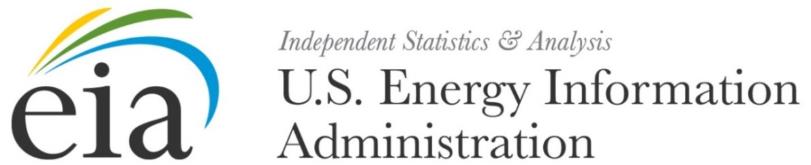 View the full report at eia.gov/aeo
Contact us at AnnualEnergyOutlook@eia.gov
AEO2022 Press Release            
March 3, 2022
23